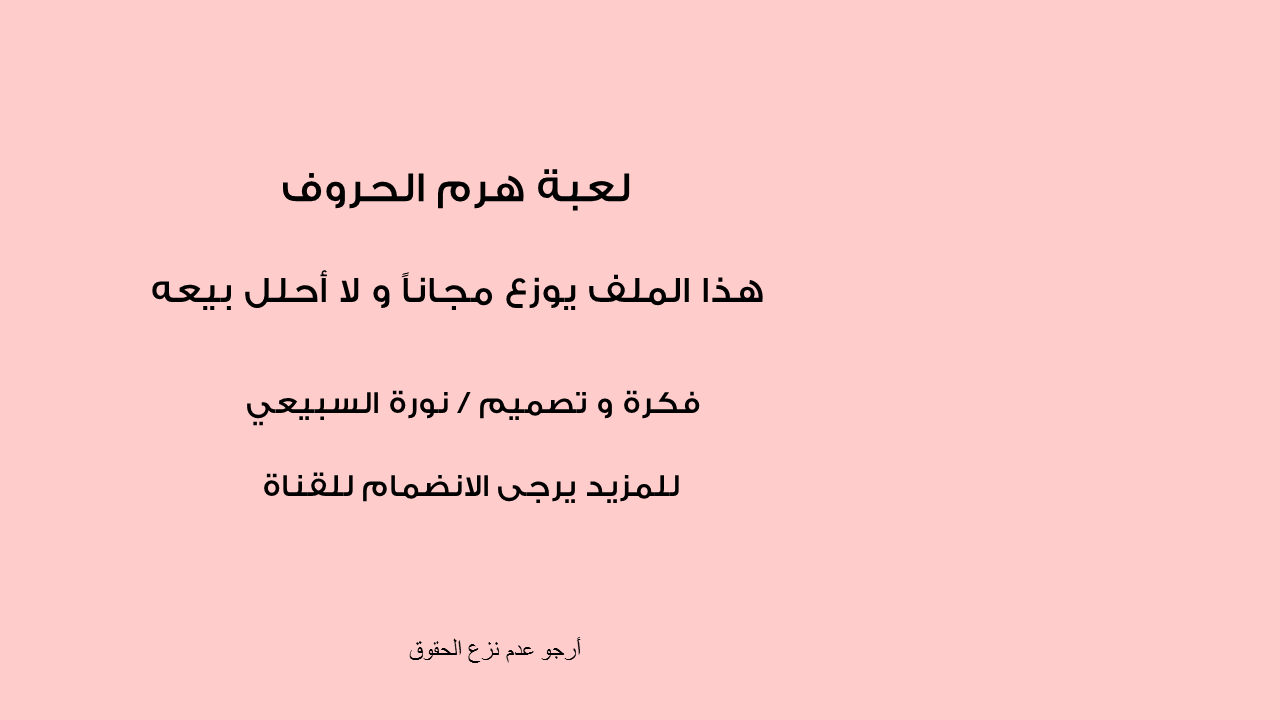 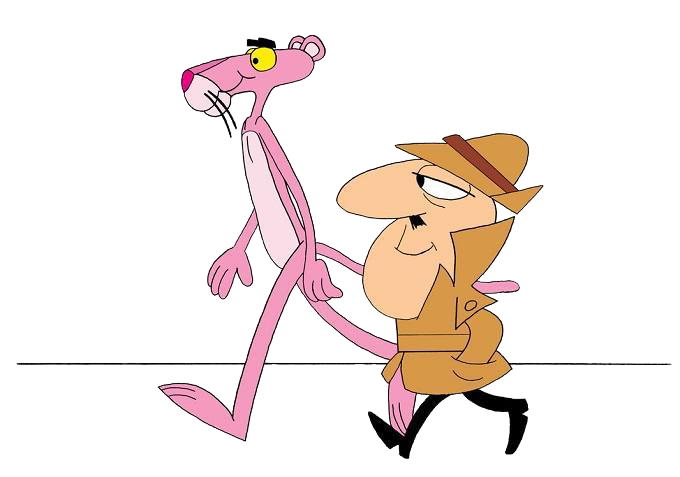 الاعداد والتعديل وفاء المطيري
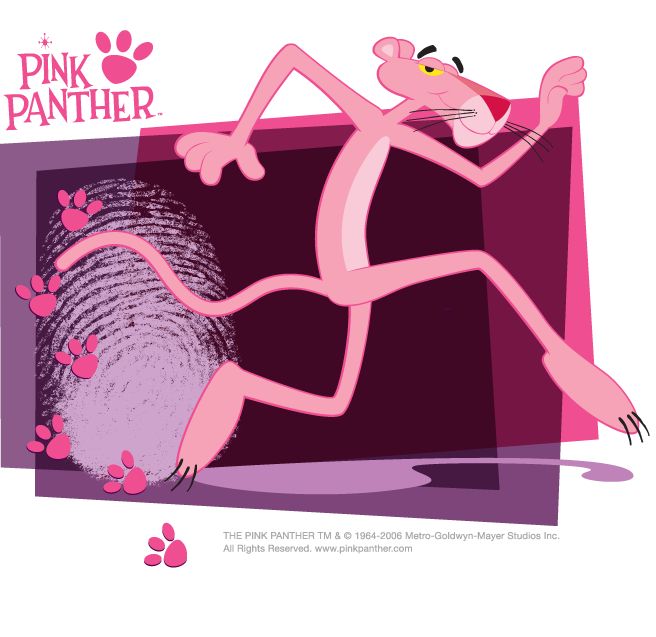 استراتيجية التعلم باللعب
يوجد أربع أسئلة تحت الحروف و نجمة ذهبية واحدة و مكافأة فمن منكم يا أبطال سيجدها ؟
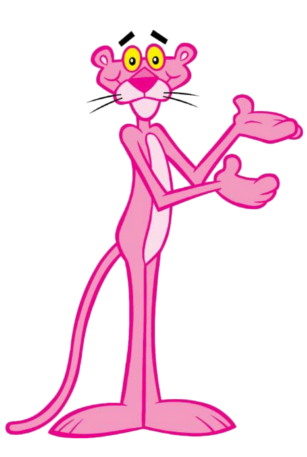 ل
أ
ج
ع
غ
س
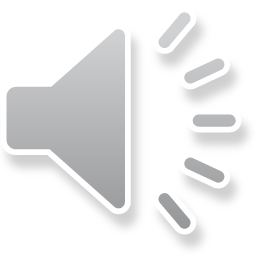 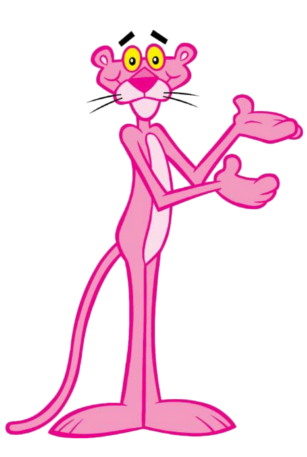 ما ضد كلمة واسعة
عودة
خطأ
صح
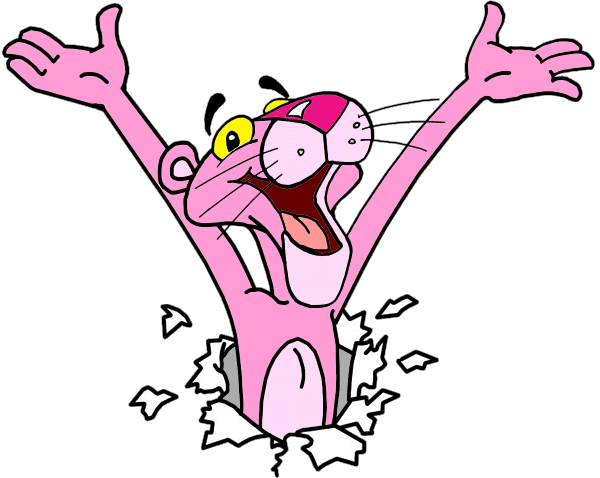 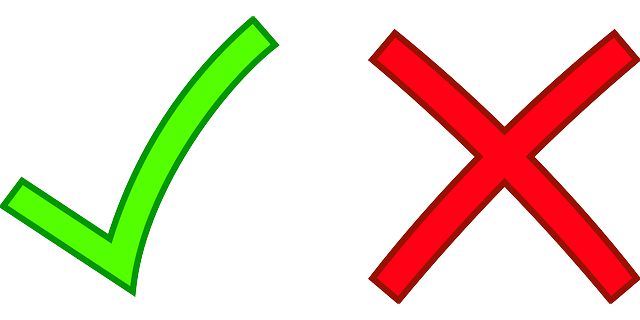 صح
عودة
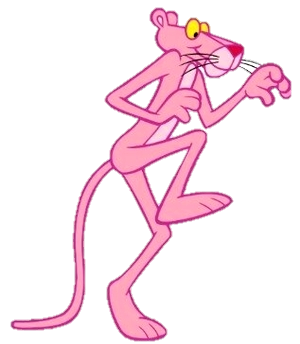 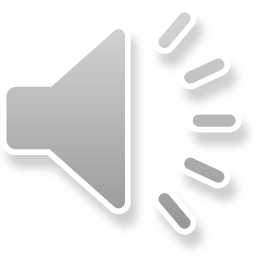 خطأ
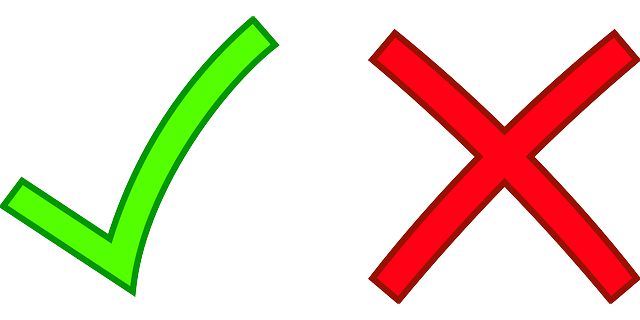 عودة
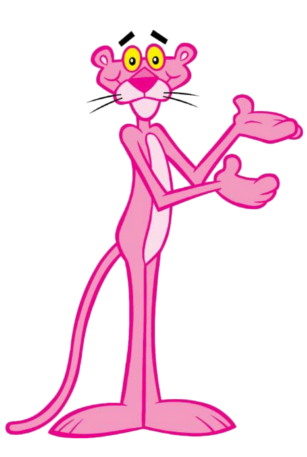 ما ضد كلمة أرشد
عودة
خطأ
صح
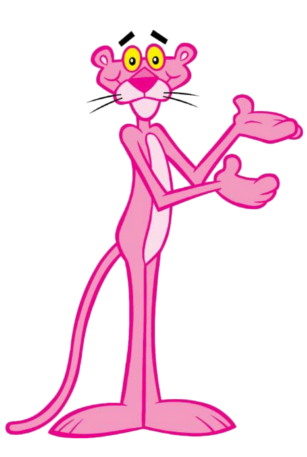 ما ضد كلمة قليلة
عودة
خطأ
صح
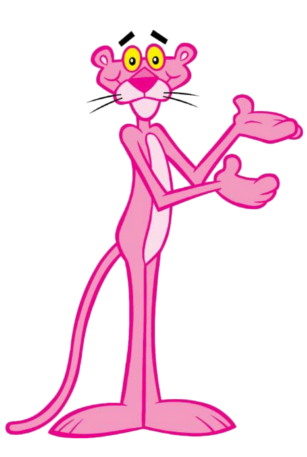 ما ضد كلمة استقبل
عودة
خطأ
صح
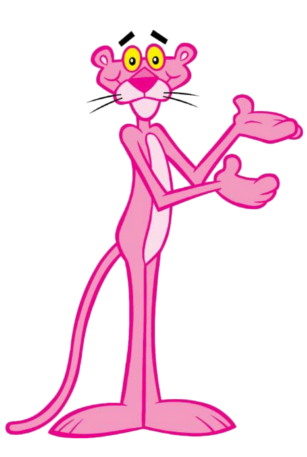 حصلت على مكافأة
عودة
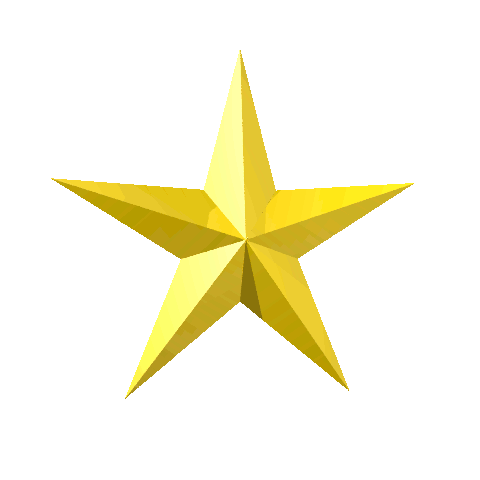 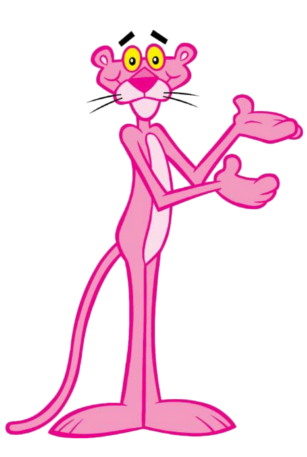 عودة
حصلت على نجمة ذهبية بدون سؤال
شاكرة لكم تفاعلكم
  أيها الأبطال
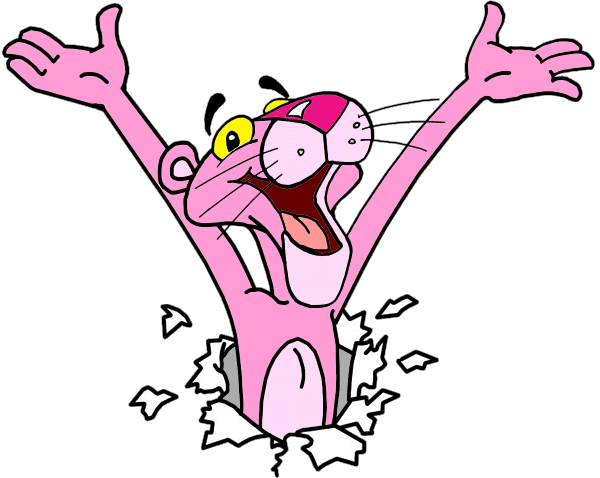